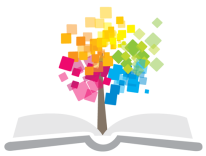 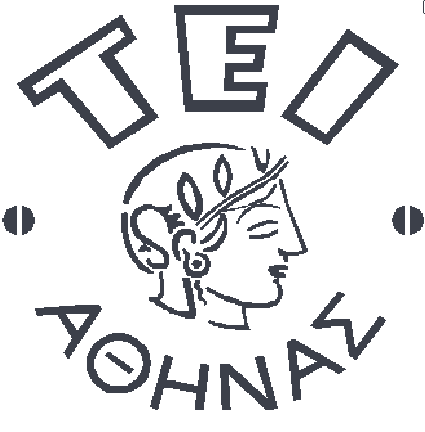 Ανοικτά Ακαδημαϊκά Μαθήματα στο ΤΕΙ Αθήνας
Διασφάλιση ποιότητας
Ενότητα 2: Ποιότητα
Ιωάννης Τσάκνης, Καθηγητής
Τμήμα Τεχνολογίας Τροφίμων
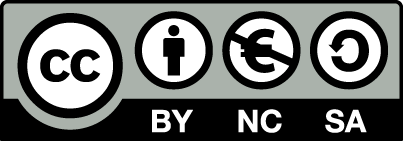 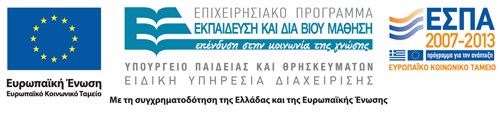 Ορισμοί ποιότητας 1/2
Με βάση τα πρότυπα της σειράς ΙSO, δίνονται οι παρακάτω ορισμοί για την ποιότητα. 
Ποιότητα: Καταλληλότητα και ασφάλεια προϊόντος
Πολιτική ποιότητας: οι ολικές προθέσεις και κατευθύνσεις ενός συστήματος (πχ εταιρία)
Διοίκηση ποιότητας: πολιτική της διοίκησης σε θέματα ποιότητας.
Σύστημα ποιότητας: μέθοδος, διαδικασίες, διεργασίες και πόροι για την εφαρμογή της διοίκησης της ποιότητας.
1
Ορισμοί ποιότητας 2/2
Έλεγχος ποιότητας: οι λειτουργικές τεχνικές και δραστηριότητες 
Διασφάλιση ποιότητας: οι σχεδιασμένες και συστηματικές ενέργειες, οι οποίες κρίνονται απαραίτητες για να εξασφαλίσουν απαραίτητη εμπιστοσύνη στο προϊόν που δημιουργήθηκε ή σε μια παρεχόμενη υπηρεσία και να ικανοποιηθούν δεδομένες απαιτήσεις για την ποιότητα.
2
Σύστημα ποιότητας
Τα βασικά τμήματα ενός Συστήματος Ποιότητας είναι: 
διαδικασίες, οδηγίες, μέθοδοι.
έλεγχος προμηθευτών, αποθεμάτων.
αναθεώρηση, σχεδίαση, εντοπισμός αδυναμιών.
επιθεωρήσεις, έλεγχοι ποιότητας.
στόχοι ποιότητας, σύγκριση με άλλα συστήματα.
βελτίωση ποιότητας.
εκπαίδευση (συνεχής!) προσωπικού, πιστοποίηση από κατάλληλους οργανισμούς.
3
Ποιότητα και ποιοτικός έλεγχος
Κατά το Ευρωπαϊκό Πρότυπο ΕΛOΤ ΕΝ ISO 8402:1996, ποιότητα είναι το σύνολο των χαρακτηριστικών μιας οντότητας (ενός προϊόντος ή υπηρεσίας), που της αποδίδουν την ικανότητα να ικανοποιεί εκφρασμένες και συνεπαγόμενες ανάγκες του χρήστη (π.χ. του καταναλωτή).
4
Τυποποίηση 1/2
Τυποποίηση είναι η διαδικασία με την οποία καθιερώνονται προδιαγραφές, δηλαδή κανονισμοί, οι οποίοι θέτουν τους απαραίτητους κανόνες για την παραγωγή, τη σύνθεση και τις ιδιότητες που πρέπει να έχει ένα προϊόν. 
Σύμφωνα με το Ευρωπαϊκό Πρότυπο ΕΛOΤ ΕΝ 45020:1996, πρότυπο είναι: Ένα έγγραφο που έχει καθιερωθεί με συναίνεση και έχει εγκριθεί από έναν αναγνωρισμένο φορέα, και παρέχει για κοινή και επαναλαμβανόμενη χρήση κανόνες, κατευθυντήριες γραμμές ή χαρακτηριστικά, για δραστηριότητες ή για αποτελέσματά τους και που αποσκοπεί στην επίτευξη του βέλτιστου βαθμού ανταπόκρισης σε ένα συγκεκριμένο πλαίσιο εφαρμογής.
5
Τυποποίηση 2/2
Συνήθως τα πρότυπα αφορούν στην ασφάλεια των χρηστών των προϊόντων.
Υπάρχουν κλαδικά, κρατικά και εθνικά πρότυπα.
Στην Ελλάδα αρμόδιος φορέας για την τυποποίηση είναι ο Ελληνικός Οργανισμός Τυποποίησης (ΕΛOΤ), ο οποίος ιδρύθηκε το 1976 και επεξεργάζεται θέματα προς τυποποίηση σε Εθνικό, Ευρωπαϊκό (CEN/CENELEC) και διεθνές επίπεδο (ISO/IEC),
6
Πιστοποίηση 1/2
Πιστοποίηση είναι η επιβεβαίωση ότι ένα προϊόν ή υπηρεσία έχει παραχθεί σύμφωνα με ένα πρότυπο και ανταποκρίνεται στις περιεχόμενες σε αυτό προδιαγραφές.
Σύμφωνα με το Ευρωπαϊκό Πρότυπο ΕΛOΤ ΕΝ 45020:1996, πιστοποίηση (certification) καλείται η διαδικασία με την οποία βεβαιώνεται η συμφωνία ή συμμόρφωση ενός προϊόντος προς προδιαγεγραμμένες απαιτήσεις.
7
Πιστοποίηση 2/2
Υπάρχουν δύο ειδών πιστοποιήσεις:
Πιστοποίηση ενός προϊόντος για να διαπιστώνεται η συμμόρφωσή του σε διάφορα πρότυπα.
Η πιστοποίηση του προϊόντος διακρίνεται σε δύο είδη: 
του υποχρεωτικού τομέα (στην Ευρωπαϊκή Ένωση έχει καθιερωθεί η ενιαία γνωστή μας σήμανση CE) και 
του προαιρετικού τομέα. 
Πιστοποίηση ως προς την ποιότητα (εφαρμογή ενός συστήματος διαχείρισης της ποιότητας).
8
Διαπίστευση
Σύμφωνα με το Ευρωπαϊκό Πρότυπο ΕΛOΤ ΕΝ 45020:1996, διαπίστευση (accreditation) είναι η διαδικασία με την οποία ένας αρμόδιος φορέας παρέχει επίσημη αναγνώριση, ότι ένας άλλος φορέας ή πρόσωπο είναι ικανός να πραγματοποιεί ειδικά έργα.
Στην Ελλάδα αρμόδιος φορέας Διαπίστευσης είναι το Εθνικό Συμβούλιο Διαπίστευσης (ΕΣΥΔ).
Το έργο του ΕΣΥΔ επικουρείται από δύο Γενικές Τεχνικές Επιτροπές:
τη Γενική Τεχνική Επιτροπή Φορέων ελέγχου και πιστοποίησης και
τη Γενική Τεχνική Επιτροπή Εργαστηρίων.
9
Βασικές αρχές διαχείρισης της ποιότητας 1/7
Ο οργανισμός στην υπηρεσία του πελάτη 
(Customer Focus Organization).
“Οι  εταιρίες εξαρτώνται από τους πελάτες τους και συνεπώς θα πρέπει να κατανοούν τις άμεσες και μελλοντικές ανάγκες των πελατών, θα πρέπει να ικανοποιούν τις απαιτήσεις των πελατών και θα πρέπει να προσπαθούν να υπερβάλλουν τις προσδοκίες των πελατών” (ISO 9004:2000).
10
Βασικές αρχές διαχείρισης της ποιότητας 2/7
Ηγεσία ανθρώπινου δυναμικού και διοίκησης παραγωγής.
“Οι ηγέτες καθιερώνουν ενότητα στον σκοπό και στην πορεία της εταιρείας. Θα πρέπει να μπορούν να δημιουργούν και να διατηρούν το εσωτερικό περιβάλλον μέσα στο οποίο το προσωπικό της εταιρείας να μπορεί να εμπλέκεται πλήρως στην επίτευξη των αντικειμενικών στόχων της εταιρείας” (ΙSO 9004:2000).
11
Βασικές αρχές διαχείρισης της ποιότητας 3/7
Εμπλοκή του προσωπικού.
“Το προσωπικό σε όλα τα επίπεδα είναι η ουσία μιας εταιρίας και η πλήρης εμπλοκή του δίνει την δυνατότητα να χρησιμοποιηθούν οι ικανότητές του για το καλό της εταιρίας” (ISO 9004:2000).
12
Βασικές αρχές διαχείρισης της ποιότητας 4/7
Η διεργασιοκεντρική προσέγγιση (process approach) οδηγεί σε καλύτερη διαχείριση  των πόρων, μικρότερους χρονικούς κύκλους παραγωγής (cycles times), και χαμηλότερο κόστος.
“Ένα επιθυμητό αποτέλεσμα επιτυγχάνεται αποτελεσματικότερα όταν οι δραστηριότητες και οι σχετικοί πόροι διαχειρίζονται σαν μια διεργασία” (ΙSO 9004:2000).
13
Βασικές αρχές διαχείρισης της ποιότητας 5/7
Συστηματική προσέγγιση στη διοίκηση, ευθυγράμμιση των διεργασιών με τους βασικούς στόχους (κλειδιά) της εταιρίας. 
“Η αναγνώριση, η κατανόηση και η διαχείριση αλληλένδετων διεργασιών σαν ένα σύστημα, συμβάλλει στην αποτελεσματικότητα και ικανότητα μιας εταιρείας στην επίτευξη των αντικειμενικών της στόχων” (lS0 9004:2000).
14
Βασικές αρχές διαχείρισης της ποιότητας 6/7
CHECK
ACT
DO
PLAN
Συνεχής βελτίωση της ποιότητας.
“Η συνεχής βελτίωση της συνολικής απόδοσης μιας εταιρείας θα πρέπει να είναι ένας μόνιμος αντικειμενικός στόχος της εταιρείας” (ISO 9004:2000).
Ο κύκλος Σχεδιάζω-Kάνω- Ελέγχω- Ενεργώ (Plan- Do- Check-Act) του Δρ. Deming:
P: Σχεδιάζω δραστηριότητες (Plan activities)
D: Θέτω σε λειτουργία το σχέδιο (Implement the plan)
C: Ελέγχω τα αποτελέσματα (check the results)
A: Βελτιώνω τη διεργασία (Improve the process)
15
Ο κύκλος του Deming
Βασικές αρχές διαχείρισης της ποιότητας 7/7
Τεκμηριωμένη προσέγγιση στη λήψη αποφάσεων 
(Factual Approach to Decision Making).
“Οι αποτελεσματικές αποφάσεις βασίζονται στην ανάλυση των δεδομένων και των πληροφοριών” (ISO 9004:2000).
Αμοιβαίως εποικοδομητικές σχέσεις με προμηθευτές (Mutually Beneficial Supplier Relationships). 
“Μια εταιρεία και οι προμηθευτές της είναι αλληλο-εξαρτημένοι και μια κοινά ωφέλιμη σχέση ενδυναμώνει την ικανότητα και των δυο να γίνουν καλύτεροι” (ISO 9004:2000).
16
Η σειρά προτύπων ISO 9000: 2000 1/2
Η διαχείριση και η διασφάλιση της ποιότητας μέσω της σειράς προτύπων ISO 9000 στην Ελλάδα εποπτεύεται από διάφορους κρατικούς φορείς όπως π.χ. είναι το υπουργείο Βιομηχανίας και ο ΕΛOΤ, ή από τεχνικούς συμβούλους του κράτους, όπως το ΤΕΕ και υλοποιείται μέσω πολλών και ποικίλων εμπλεκομένων με την ποιότητα φορέων, όπως είναι οι φορείς πιστοποίησης και εκπαίδευσης, τα εργαστήρια δοκιμών, οι σύμβουλοι, οι πιστοποιημένες κατά ISO 9000 εταιρείες κ.ά. φορείς.
17
Η σειρά προτύπων ISO 9000: 2000 2/2
Η σειρά αυτών των προτύπων περιγράφει γενικές διαδικασίες που εφαρμόζονται σε διάφορες επιχειρήσεις ή υπηρεσίες, και ορίζουν τις ελάχιστες απαιτήσεις που πρέπει να ικανοποιούν ώστε να διασφαλίζουν τους πελάτες τους σχετικά με το προσφερόμενο προϊόν. 
Το σύστημα διαχείρισης της ποιότητας παρέχει έναν τυποποιημένο και συστηματικό τρόπο ελέγχου του σχεδιασμού, των παραγωγικών διαδικασιών, των τελικών και ενδιάμεσων ελέγχων και των επακόλουθων της παραγωγής διεργασιών, καθώς και αντικειμενικά αποδεικτικά στοιχεία, ότι οι σχετικές με την ποιότητα, δηλωμένες, δραστηριότητες έχουν διεξαχθεί ορθά.
18
Πρότυπα Συστημάτων Ποιότητας ΙSΟ 9000:2000 (Όροι)
Οι παρακάτω όροι χρησιμοποιούνται στο ΙSO 9000:2000:
Προϊόν.
Διεργασία.
Ικανοποίηση πελάτη.
Εγχειρίδιο ποιότητας.
Σύστημα διαχείρισης ποιότητας.
Διαδικασία.
Έγγραφο.
Αρχείο.
Μη συμμόρφωση.
Υποδομή.
Εργασιακό περιβάλλον.
19
Πρότυπα Συστημάτων Ποιότητας ΙSΟ 9000:2000 (Απαιτήσεις)
Το πρότυπο χωρίζεται σε 5 βασικές απαιτήσεις: 
Συστήματα διαχείρισης ποιότητας.
Ευθύνη της διοίκησης.
Διαχείριση πόρων.
Υλοποίηση του προϊόντος.
Μέτρηση, ανάλυση και βελτίωση.
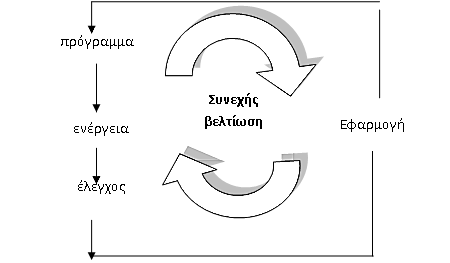 20
Η τεκμηρίωση ενός συστήματος διαχείρισης ποιότητας 1/2
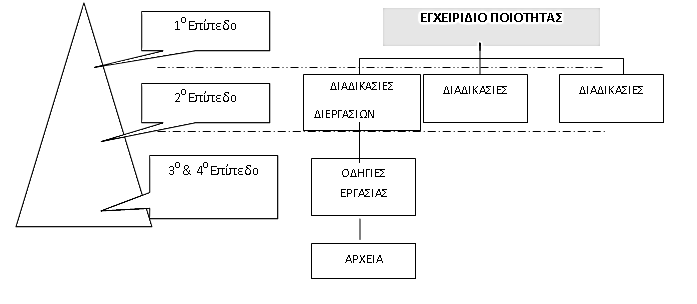 21
Η τεκμηρίωση ενός συστήματος διαχείρισης ποιότητας 2/2
Ο τρόπος τεκμηρίωσης, πρέπει να βασίζεται σε παράγοντες όπως: 
εκπαίδευση και προσόντα του προσωπικού, 
κατανόηση και μόρφωση του προσωπικού, 
σημασία ή κρισιμότητα της δραστηριότητας ή της διεργασίας, 
προηγούμενες αποτυχίες του συστήματος ποιότητας.
22
Επιθεώρηση ενός συστήματος διαχείρισης ποιότητας  (ISO 9001:2000) 1/3
Πως μια επιχείρηση θα πρέπει να οργανώσει μια εσωτερική επιθεώρηση; 
Πως οι εσωτερικοί επιθεωρητές θα καθορίσουν ότι το σύστημα ποιότητας της επιχείρησης εφαρμόζεται με αποτελεσματικότητα; 
Ποιες οι διαφορές σε σχέση με το ISO 9001/2:1994, από τη στιγμή μάλιστα που το ISO 9001:2000 δεν απαιτεί πολλές τεκμηριωμένες διαδικασίες;
23
Επιθεώρηση ενός συστήματος διαχείρισης ποιότητας  (ISO 9001:2000) 2/3
Υπάρχουν διαφορετικές προσεγγίσεις ή τεχνικές για τους εξωτερικούς επιθεωρητές, τις οποίες θα πρέπει να χρησιμοποιήσουν για να πιστοποιήσουν την αποτελεσματική εφαρμογή ενός συστήματος διαχείρισης ποιότητας; (Quality Management System - QMS).
Σύμφωνα με την άποψη ενός μέλους του οργανισμού ISO και της τεχνικής επιτροπής ISO Technical Committee 176, τα παραπάνω ερωτήματα πρέπει να χωριστούν σε τρία υπο - ερωτήματα:
24
Επιθεώρηση ενός συστήματος διαχείρισης ποιότητας  (ISO 9001:2000) 3/3
Ποια η διαφορά της σημερινής διαδικασίας επιθεωρήσεων, από την αντίστοιχη που εφαρμοζόταν στο παρελθόν;
Πως μπορεί ένας επιθεωρητής να καθορίσει ότι το QMS έχει εφαρμοστεί αποτελεσματικά;
Πώς πρέπει ένας επιθεωρητής να χειριστεί ένα QMS με λίγες τεκμηριωμένες διαδικασίες;
25
Διαχείριση ή Διοίκηση Ολικής Ποιότητας
Διαχείριση Ολικής ποιότητας (Total Quality Management, TQM) είναι το σύνολο των δραστηριοτήτων και μεθόδων που εφαρμόζονται από την επιχείρηση, με στόχο την ικανοποίηση του πελάτη και την ταυτόχρονη ενεργοποίηση όλου του δυναμικού (έμψυχου και άψυχου) του οργανισμού με το μικρότερο δυνατό κόστος (Σπανός, 1995).
Έχει ως βασικό προσανατολισμό την καλύτερη δυνατή ικανοποίηση των απαιτήσεων των πελατών.
26
Διασφάλιση Ποιότητας (Quality Assurance)
Η Διασφάλιση Ποιότητας (Quality Assurance) περιλαμβάνει όλες τις συστηματικές ή προγραμματισμένες δραστηριότητες που είναι απαραίτητες για την εξασφάλιση της πλήρους εμπιστοσύνης των καταναλωτών, ότι το προϊόν ικανοποιεί τις απαιτήσεις ποιότητας που έχουν από αυτό.
27
Έλεγχος ΠοιότηταςΔιασφάλιση Ποιότητας - Ολική Ποιότητα
Ο έλεγχος ποιότητας διασφαλίζει τον εντοπισμό των ελαττωματικών προϊόντων /υπηρεσιών.
Τα συστήματα διασφάλισης ποιότητας διασφαλίζουν ότι το τελικό προϊόν θα είναι σύμφωνο με τις προδιαγραφές.
Η Ολική Ποιότητα αποτελεί ευρύτερο σύστημα ποιότητας.
Οι έννοιες Διασφάλιση Ποιότητας και Διοίκηση Ολικής Ποιότητας δεν είναι αντίθετες, αλλά η μία (Ολική Ποιότητα) εμπεριέχει την άλλη (Tennor and Toro, 1992).
28
Διοίκηση ολικής ποιότητας (TQM)
Το  πρόγραμμα TQM πραγματοποιείται σε διάφορα στάδια και σε χρονικό διάστημα που ποικίλει (Συνήθως διαρκεί από 4 έως 10 χρόνια).
The European model for shelf-appraisal, 1994:
Να αναπτυχθεί από την ίδια την εταιρεία με βάση θεμελιώδεις αρχές για την ποιότητα (self developed).
Να ακολουθηθεί μια προσέγγιση σύμφωνα με το πρότυπο ISO 9004. 
Να ακολουθηθούν οι οδηγίες των έμπειρων (quality experts) και των guru της ποιότητας.
29
Τέλος Ενότητας
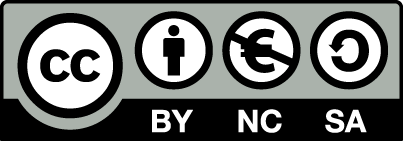 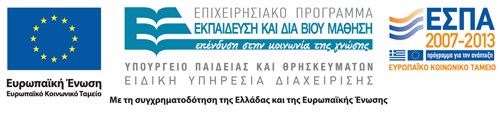 Σημειώματα
Σημείωμα Αναφοράς
Copyright Τεχνολογικό Εκπαιδευτικό Ίδρυμα Αθήνας, Ιωάννης Τσάκνης 2014. Ιωάννης Τσάκνης. «Διασφάλιση ποιότητας. Ενότητα 2: Ποιότητα». Έκδοση: 1.0. Αθήνα 2014. Διαθέσιμο από τη δικτυακή διεύθυνση: ocp.teiath.gr.
Σημείωμα Αδειοδότησης
Το παρόν υλικό διατίθεται με τους όρους της άδειας χρήσης Creative Commons Αναφορά, Μη Εμπορική Χρήση Παρόμοια Διανομή 4.0 [1] ή μεταγενέστερη, Διεθνής Έκδοση.   Εξαιρούνται τα αυτοτελή έργα τρίτων π.χ. φωτογραφίες, διαγράμματα κ.λ.π., τα οποία εμπεριέχονται σε αυτό. Οι όροι χρήσης των έργων τρίτων επεξηγούνται στη διαφάνεια  «Επεξήγηση όρων χρήσης έργων τρίτων». 
Τα έργα για τα οποία έχει ζητηθεί και δοθεί άδεια  αναφέρονται στο «Σημείωμα  Χρήσης Έργων Τρίτων».
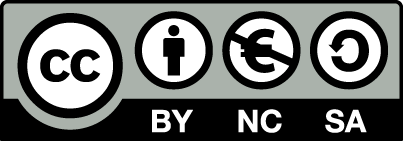 [1] http://creativecommons.org/licenses/by-nc-sa/4.0/ 
Ως Μη Εμπορική ορίζεται η χρήση:
που δεν περιλαμβάνει άμεσο ή έμμεσο οικονομικό όφελος από την χρήση του έργου, για το διανομέα του έργου και αδειοδόχο
που δεν περιλαμβάνει οικονομική συναλλαγή ως προϋπόθεση για τη χρήση ή πρόσβαση στο έργο
που δεν προσπορίζει στο διανομέα του έργου και αδειοδόχο έμμεσο οικονομικό όφελος (π.χ. διαφημίσεις) από την προβολή του έργου σε διαδικτυακό τόπο
Ο δικαιούχος μπορεί να παρέχει στον αδειοδόχο ξεχωριστή άδεια να χρησιμοποιεί το έργο για εμπορική χρήση, εφόσον αυτό του ζητηθεί.
Επεξήγηση όρων χρήσης έργων τρίτων
Δεν επιτρέπεται η επαναχρησιμοποίηση του έργου, παρά μόνο εάν ζητηθεί εκ νέου άδεια από το δημιουργό.
©
διαθέσιμο με άδεια CC-BY
Επιτρέπεται η επαναχρησιμοποίηση του έργου και η δημιουργία παραγώγων αυτού με απλή αναφορά του δημιουργού.
διαθέσιμο με άδεια CC-BY-SA
Επιτρέπεται η επαναχρησιμοποίηση του έργου με αναφορά του δημιουργού, και διάθεση του έργου ή του παράγωγου αυτού με την ίδια άδεια.
διαθέσιμο με άδεια CC-BY-ND
Επιτρέπεται η επαναχρησιμοποίηση του έργου με αναφορά του δημιουργού. 
Δεν επιτρέπεται η δημιουργία παραγώγων του έργου.
διαθέσιμο με άδεια CC-BY-NC
Επιτρέπεται η επαναχρησιμοποίηση του έργου με αναφορά του δημιουργού. 
Δεν επιτρέπεται η εμπορική χρήση του έργου.
Επιτρέπεται η επαναχρησιμοποίηση του έργου με αναφορά του δημιουργού.
και διάθεση του έργου ή του παράγωγου αυτού με την ίδια άδεια
Δεν επιτρέπεται η εμπορική χρήση του έργου.
διαθέσιμο με άδεια CC-BY-NC-SA
διαθέσιμο με άδεια CC-BY-NC-ND
Επιτρέπεται η επαναχρησιμοποίηση του έργου με αναφορά του δημιουργού.
Δεν επιτρέπεται η εμπορική χρήση του έργου και η δημιουργία παραγώγων του.
διαθέσιμο με άδεια 
CC0 Public Domain
Επιτρέπεται η επαναχρησιμοποίηση του έργου, η δημιουργία παραγώγων αυτού και η εμπορική του χρήση, χωρίς αναφορά του δημιουργού.
Επιτρέπεται η επαναχρησιμοποίηση του έργου, η δημιουργία παραγώγων αυτού και η εμπορική του χρήση, χωρίς αναφορά του δημιουργού.
διαθέσιμο ως κοινό κτήμα
χωρίς σήμανση
Συνήθως δεν επιτρέπεται η επαναχρησιμοποίηση του έργου.
Διατήρηση Σημειωμάτων
Οποιαδήποτε αναπαραγωγή ή διασκευή του υλικού θα πρέπει να συμπεριλαμβάνει:
το Σημείωμα Αναφοράς
το Σημείωμα Αδειοδότησης
τη δήλωση Διατήρησης Σημειωμάτων
το Σημείωμα Χρήσης Έργων Τρίτων (εφόσον υπάρχει)
μαζί με τους συνοδευόμενους υπερσυνδέσμους.
Σημείωμα Χρήσης Έργων Τρίτων
Το Έργο αυτό κάνει χρήση των ακόλουθων έργων:
Τσάκνης Γιάννης, «Διασφάλιση ποιότητας τροφίμων», Εκδόσεις Παπασωτηρίου, 2008.
Χρηματοδότηση
Το παρόν εκπαιδευτικό υλικό έχει αναπτυχθεί στo πλαίσιo του εκπαιδευτικού έργου του διδάσκοντα.
Το έργο «Ανοικτά Ακαδημαϊκά Μαθήματα στο ΤΕΙ Αθηνών» έχει χρηματοδοτήσει μόνο την αναδιαμόρφωση του εκπαιδευτικού υλικού. 
Το έργο υλοποιείται στο πλαίσιο του Επιχειρησιακού Προγράμματος «Εκπαίδευση και Δια Βίου Μάθηση» και συγχρηματοδοτείται από την Ευρωπαϊκή Ένωση (Ευρωπαϊκό Κοινωνικό Ταμείο) και από εθνικούς πόρους.
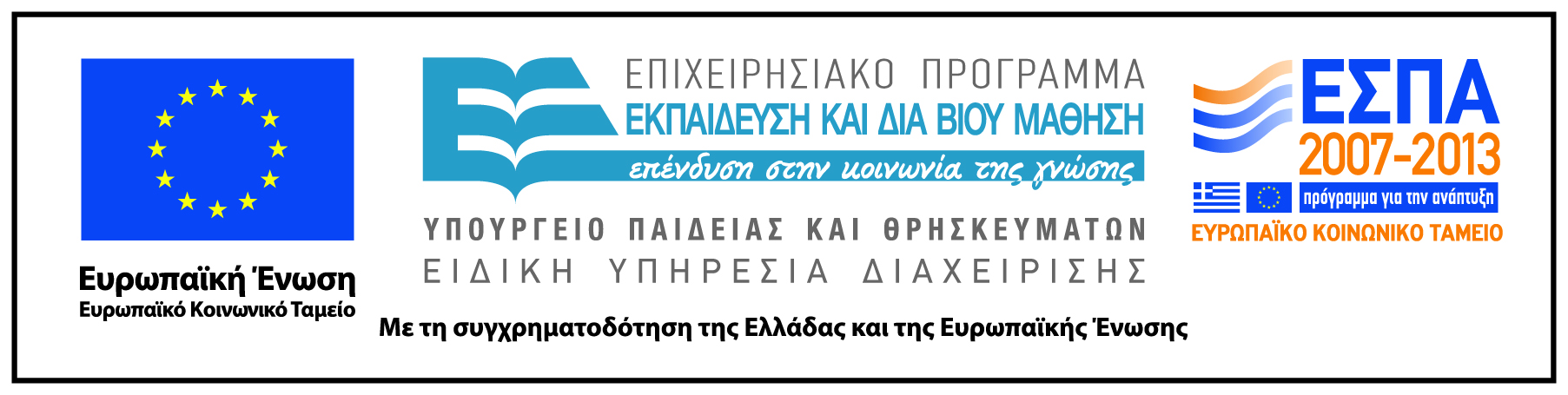